Sağlık Eğitiminin Amaçları
Sağlık Eğitiminin Amaçları
Sağlığın değeri ve önemi konusunda insanları bilinçlendirmek
Yeni sağlık bilgi ve becerilerini kazandırmak
Yanlış bilgi, beceri ve davranışlarını değiştirmek
Öğrenmeye ilgiyi ve öğrenme becerisini artırmak
Sağlık Eğitimcisinin Özellikleri
Sağlıklı ve dengeli bir kişilik 
Sağlık bilgisi ve genel kültürü
Kendini yenileme alışkanlığı
Açık fikirlilik
Mesleğine bağlılık
Sağlık Eğitimcisinin Özellikleri
Önderlik
Bireyleri ve toplumu tanımalı
İletişim becerileri gelişmiş
Yetişkin eğitimi yapabilme ve yönetebilme
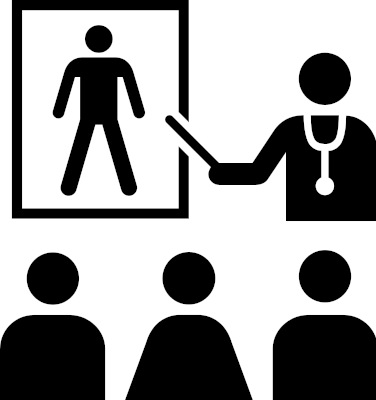 Sağlık Eğitiminde Genel İlkeler
Açık amaç ilkesi: Her eğitim programında amaçlar açıkça belirlenmelidir. 
Bireysel farklılık ilkesi: Eğitimde bireysel farklılıklar dikkate alınmalıdır.
Sıra ilkesi: Kişiye ne öğretilecekse öğretilsin onun bildiklerinden başlanmalıdır.
Sağlık Eğitiminde Genel İlkeler
Doğru uygulama ilkesi: Eğitim yaşantıları gerçek yaşama benzer olmalı ve eğitimde gerçek yaşamdakine yakın araç gereçler ve örnekler kullanılmalıdır. 
Sonuçların doğruluğu ilkesi: Eğitimin her evresinde ölçülebilir ve gözlenebilir değerlendirme yöntemleriyle sonuçların doğruluğu denetlenmelidir
Sağlık Eğitiminde Ele Alınan Temel Konular
Kişisel hijyen eğitimi: 
Kişisel hijyen bireyin kendi sağlığını korumak için yaptığı özbakım uygulamasıdır.
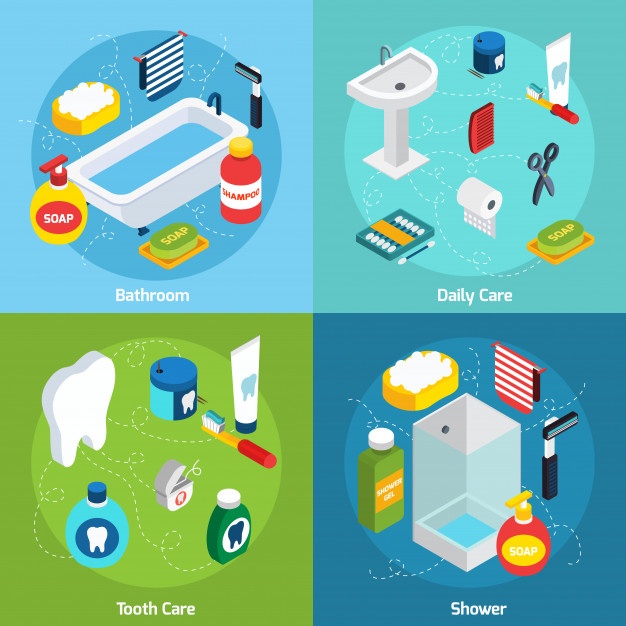 Sağlık Eğitiminde Ele Alınan Temel Konular
Çevre sağlığı eğitimi: 
su , atık, besin denetimi ve sanitasyonu, vektörlerin kontrolü ve vektörlerle savaş, konut hijyeni, kazalardan korunma çalışmaları, endüstri hijyeni, gürültü ile savaş, hava kirliliği ile savaş.
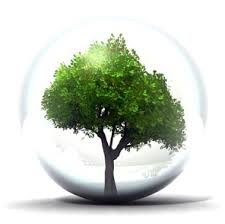 Sağlık Eğitiminde Ele Alınan Temel Konular
Anne ve çocuk sağlığı eğitimi:
Anne sağlığı
Çocuk sağlığı
Büyümenin izlenmesi
Anne sütü
Aşılama
…
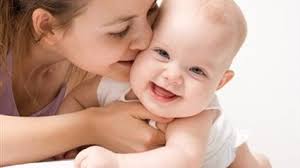 Sağlık Eğitiminde Ele Alınan Temel Konular
Kazalardan korunma eğitimi
İlkyardım eğitimi
Aile planlaması eğitimi
Bulaşıcı hastalıklardan korunma eğitimi
Sağlığa zararlı alışkanlıklar eğitimi
İletişim
Bireyler arası iletişimde uyulması gereken temel kurallar, kolayca hatırlanması için baş harfleri KESİN GÖREV olacak biçimde dizilmiş bir seri davranış biçimiyle özetlenebilir. 
Bu dizinde ilk grupta yer alan cümleler sözlü iletişimde, ikinci grupta yer alanlar sözsüz iletişimde yapılması gerekenleri tanımlamaktadır
Sözlü İletişim
Konuyu açıklayın
Endişeleri öğrenin
Soruları yanıtlayın
İlgi çekecek cümleler kullanın
Nazik davranın
Sözsüz İletişim
Göz teması kurun
Öne doğru hafifçe eğilin
Rahat oturun
Ellerinizi fazla kullanmayın
Ve, gülümseyin!
Sağlık Eğitimi Planlama Modeli
Araştırma-Analizler
Stratejik Planlama
Değerlendirme
Program geliştirme
Uygulama
Program Geliştirme
Program geliştirirken belirlenmesi gereken hususlar:
Amaçlar ve hedeflerin ne olduğu
İçerik
Kullanılacak yöntem ve teknikler
Basılı materyaller
Ortam ve etkinlikler
Yerleşim tasarımı
Zaman ve süre
Uygulamada dikkat edilecekler
Programın nasıl değerlendirileceği